Low-Energy Space Charge in Bmad
Accelerator Journal Club
2023/04/13
Ningdong Wang
4/13/2023
1
Outline
Space charge in Bmad
Integrated Green Functions
Implementation and validation
Adaptive step size control
Applications
EIC cooler design
Longitudinal laser shaping
4/13/2023
2
Space Charge
Space charge describes the interaction of electric charges in a charge particle bunch.
The space charge forces vanish as 1/γ2 due to cancellation of electric and magnetic forces.
It is especially important in high brightness beams and at low energy.
4/13/2023
3
Space Charge Algorithms
4/13/2023
4
Integrated Green Functions
Once particles are deposited onto a grid, the space charge field are calculated in the local rest frame using integrated Green functions (IGFs).
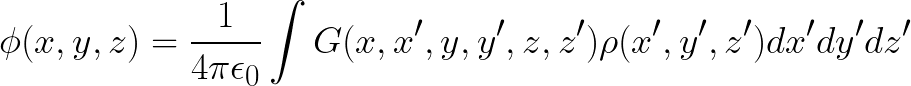 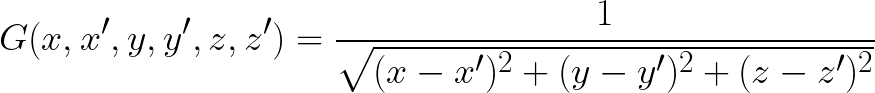 4/13/2023
5
Integrated Green Functions
4/13/2023
6
Space Charge
Open Space Charge (OpenSC) by Robert Ryne, Christopher Mayes implements the IGFs FFT method to calculate space charge field.
Calculate the field due to particles on a 3D grid
Interpolate the field to the particle locations
The space charge field is computed in the local rest frame.
The cathode field can be easily added using image charges.
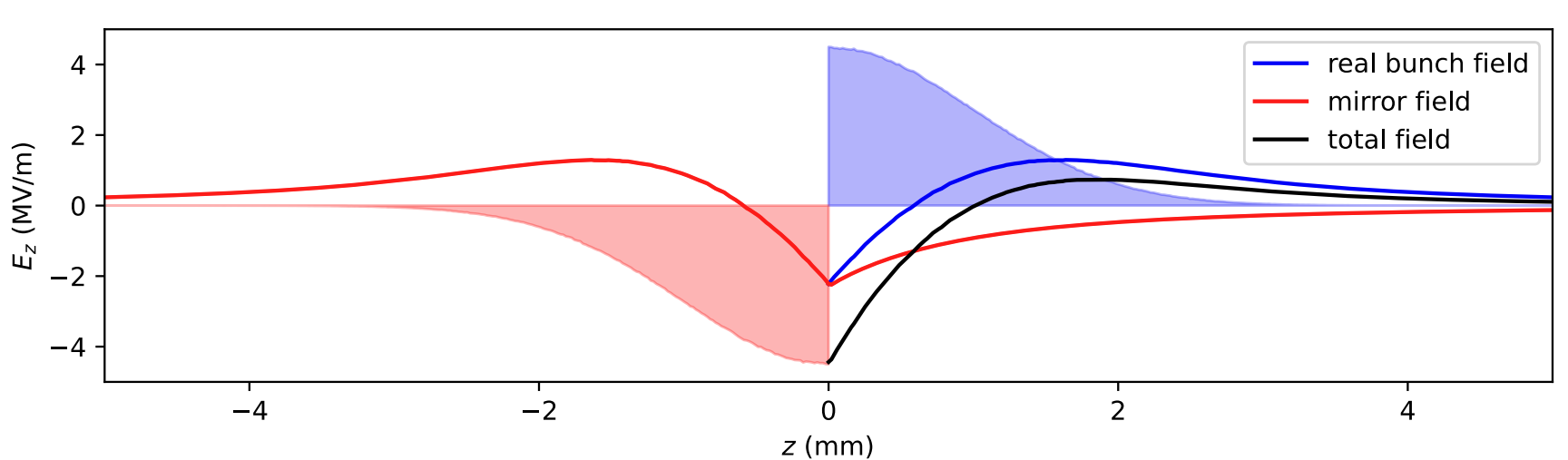 4/13/2023
7
Space Charge at Cathode
Example charge density and electric field at the cathode
x-z plane along the center of the bunch
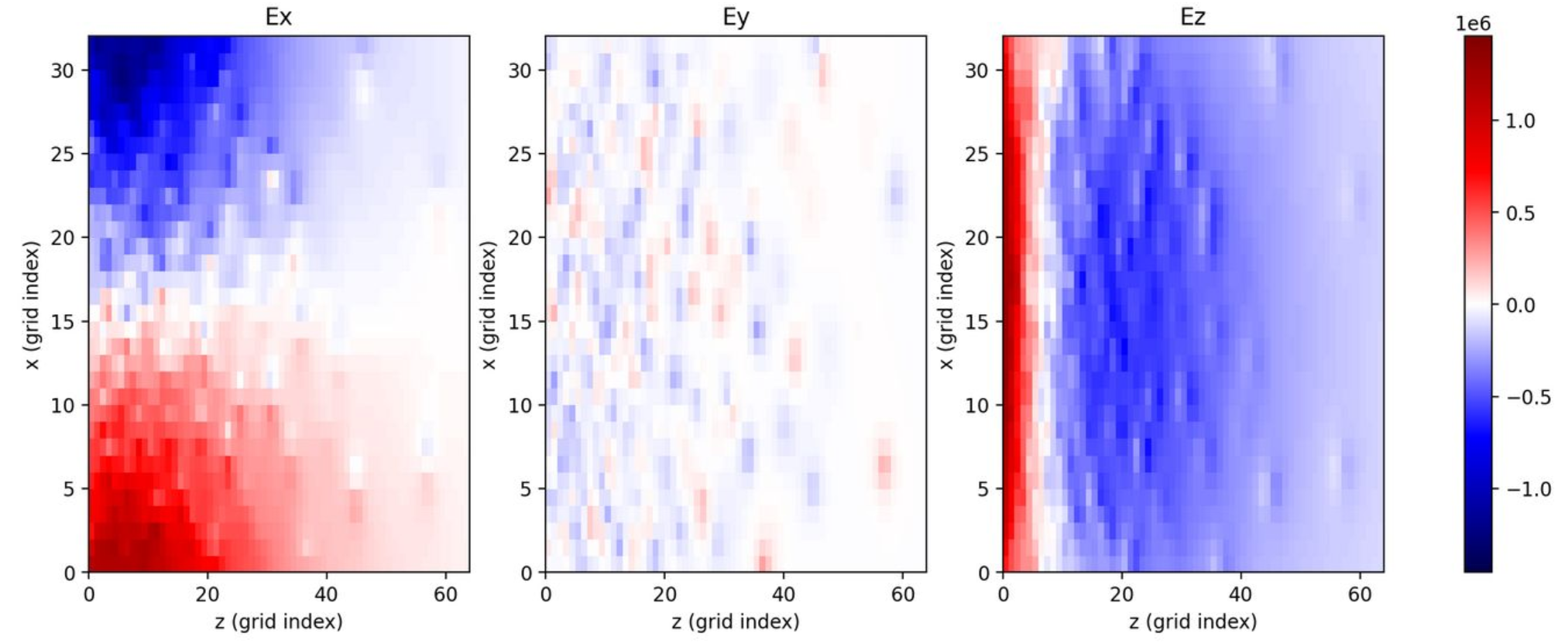 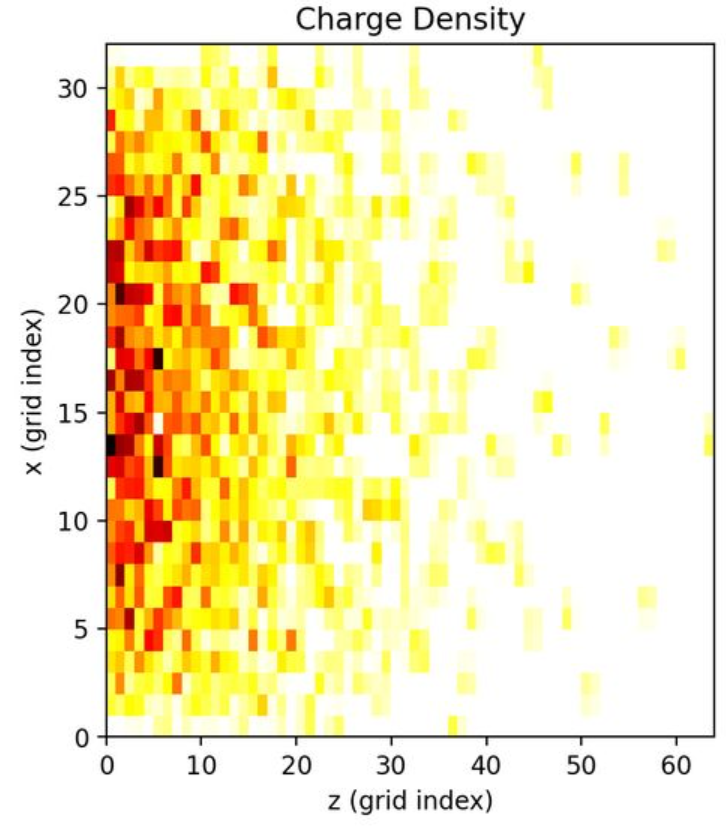 4/13/2023
8
Particle tracking with space charge in Bmad
Time-based tracking:

Particles are tracked individually without interaction through a time step Δt_sc (with a higher order – multi step Runge Kutta cycle).

Compute the SC field in the local rest frame and add the SC field in the following Runge Kutta cycles.
Single particle tracking
Time Runge Kutta
P1
P2
P3
t
Calculate space charge field
Δt_sc
4/13/2023
9
Validation – no space charge
AC gun, 750 kV, solenoid off
1k particles, 0.5 mm, 8.5 ps, 20 pC
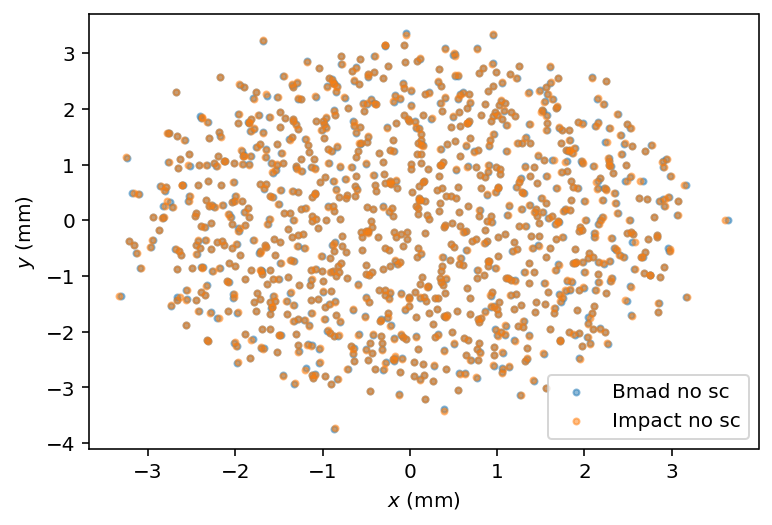 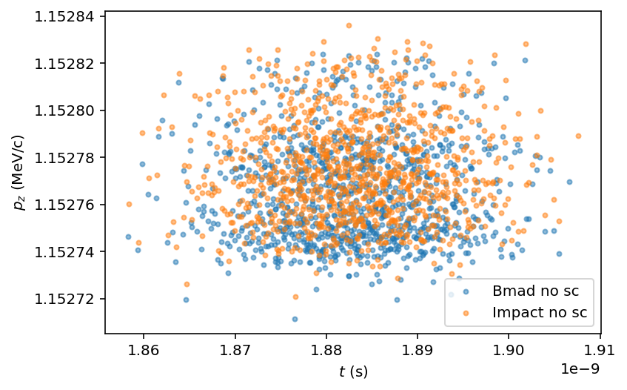 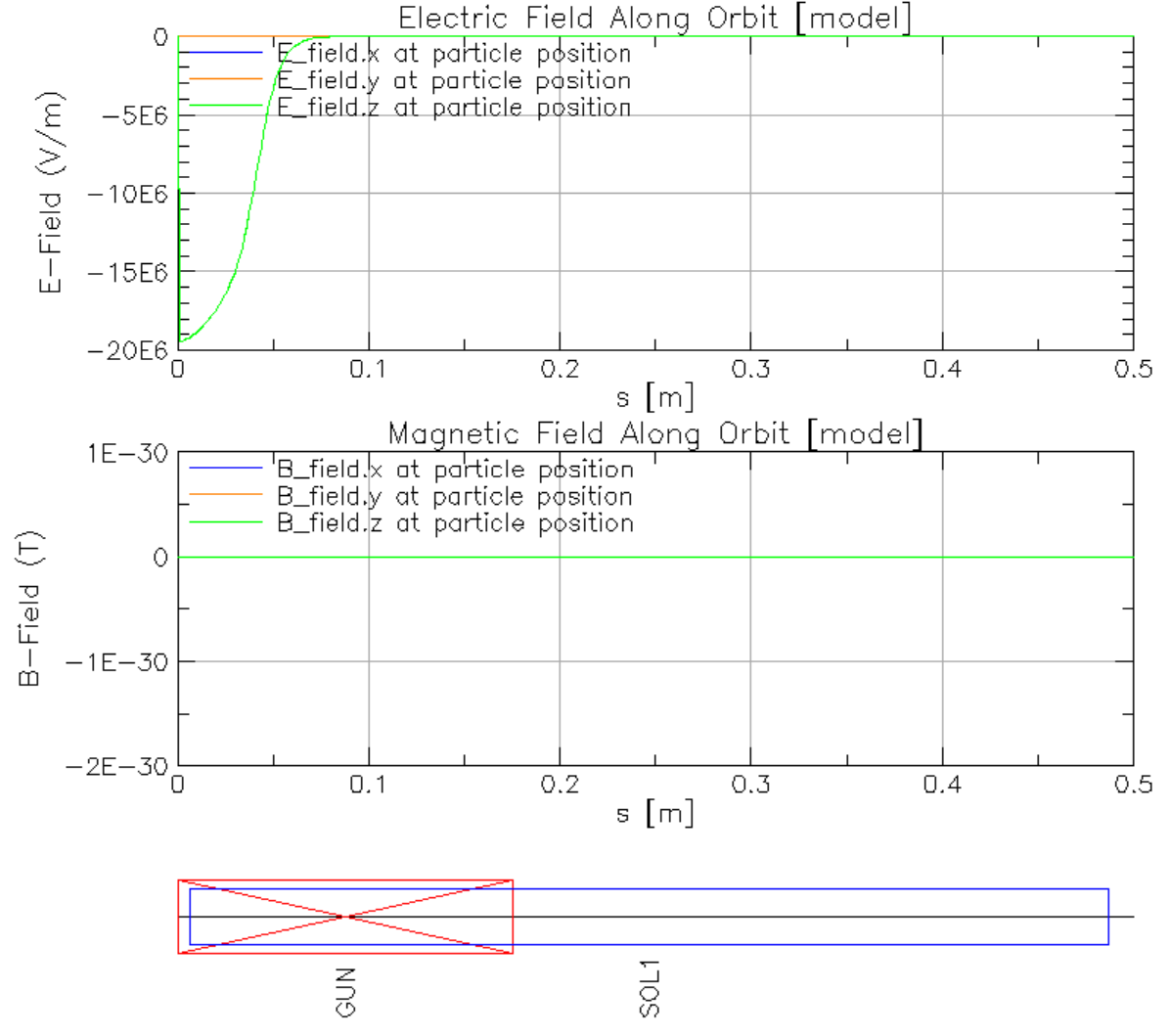 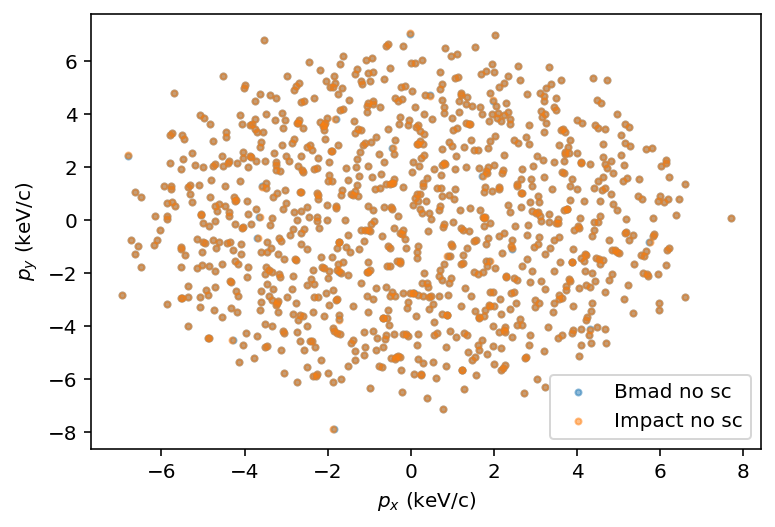 4/13/2023
10
Validation – with space charge
AC gun, 750 kV, solenoid off
1k particles, 0.5 mm, 8.5 ps, 20 pC
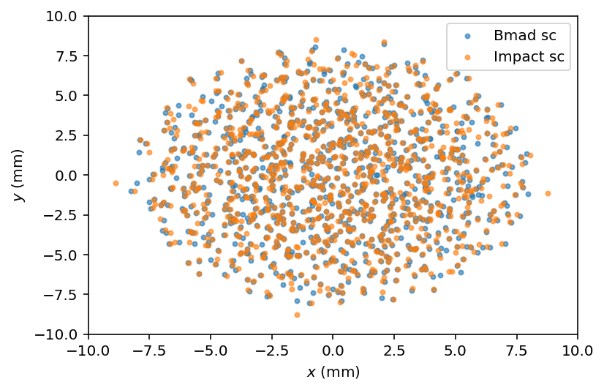 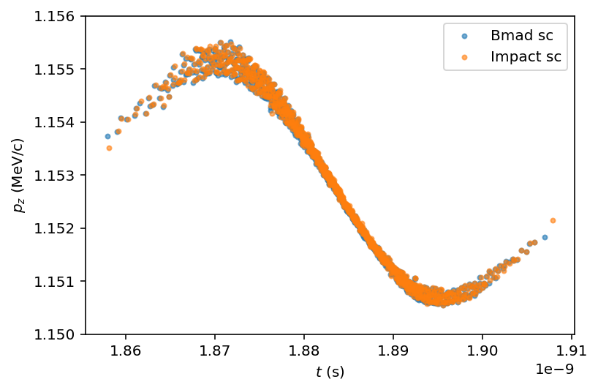 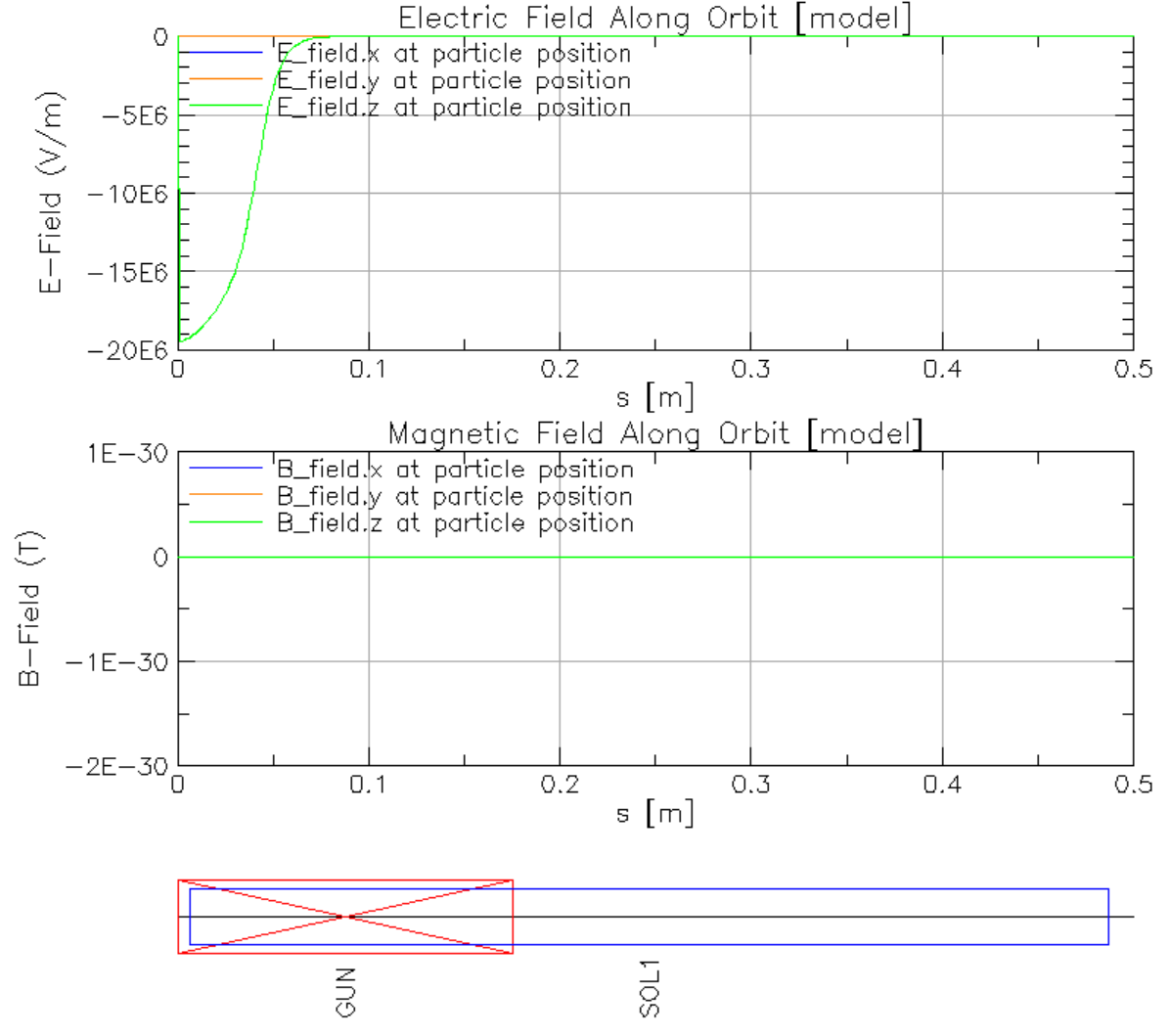 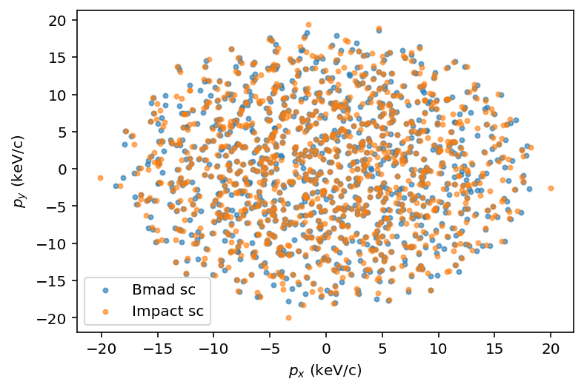 4/13/2023
11
Validation – with image charge
AC gun, 750 kV, solenoid off
image charge cut off when image field < 1% bunch field
1k particles, 0.5 mm, 8.5 ps, 20 pC
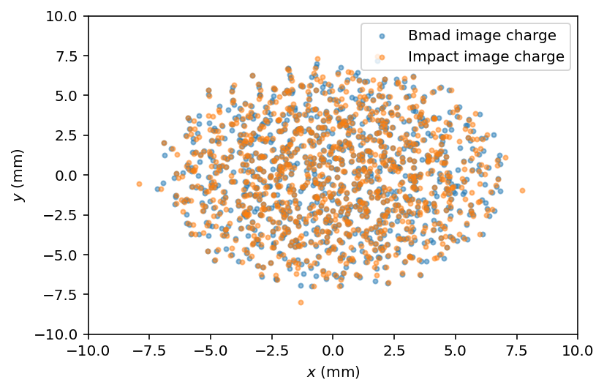 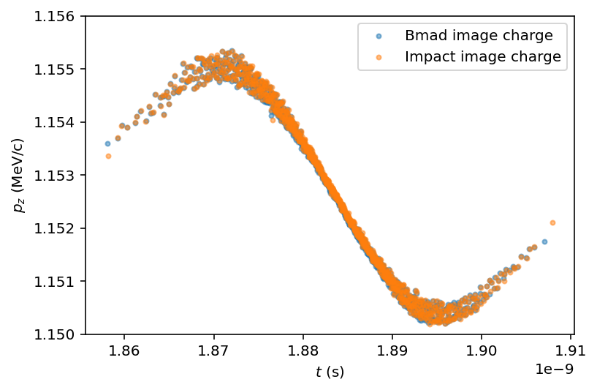 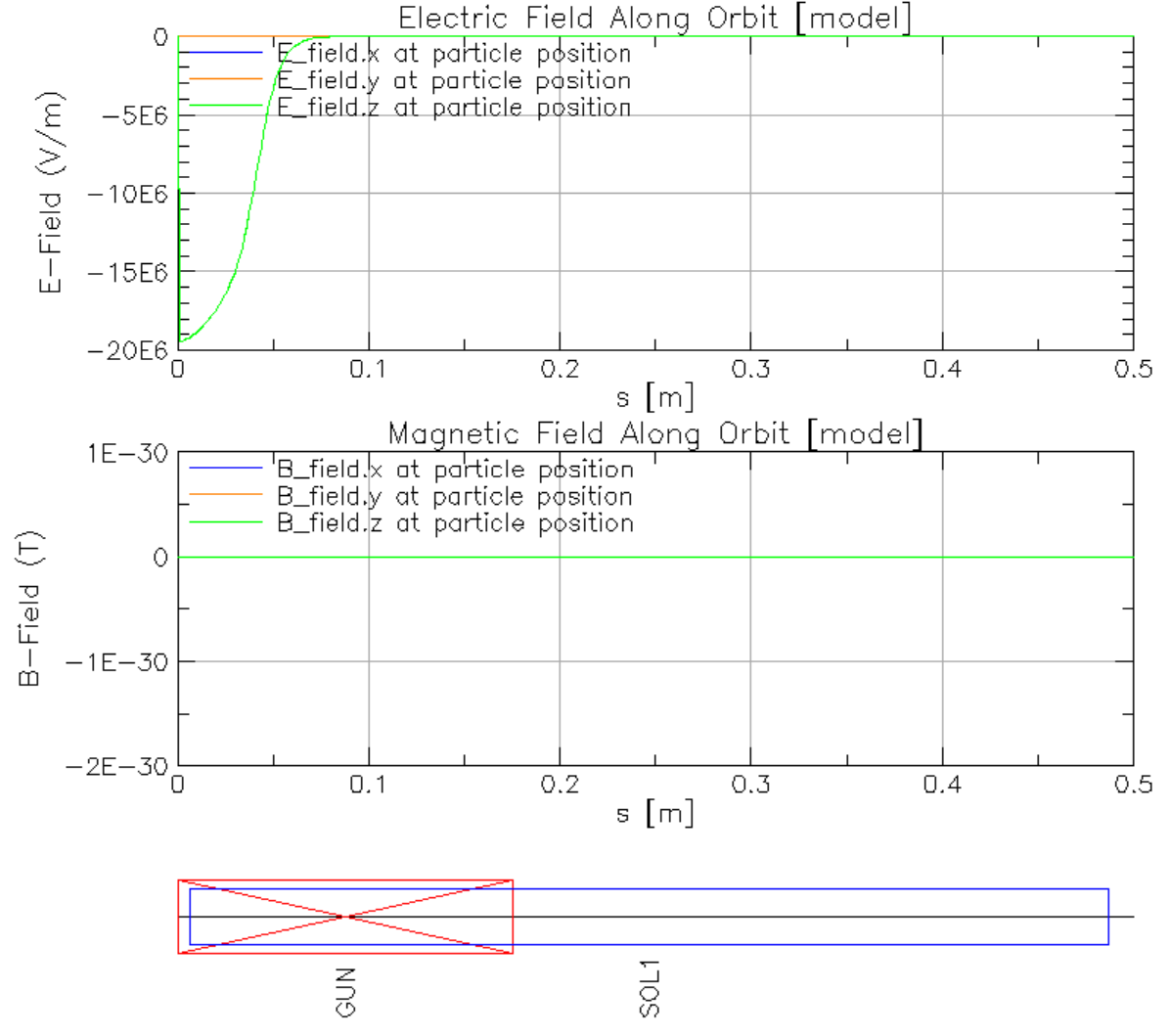 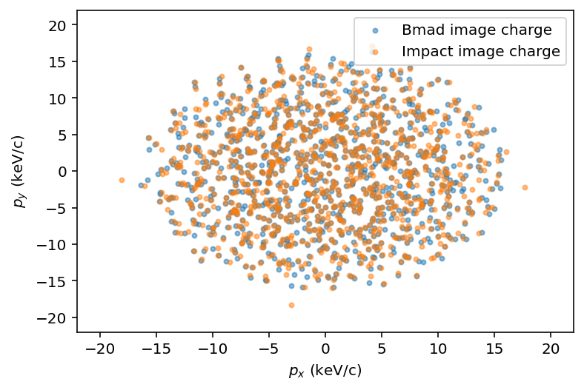 4/13/2023
12
Adaptive step size control
t
Δt_sc
t
Δt_sc/2
Δt_sc/2
4/13/2023
13
Adaptive step size control
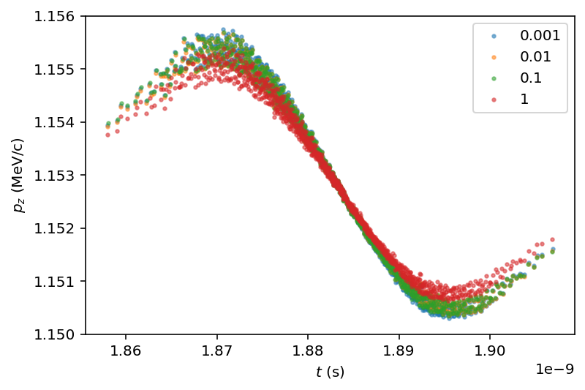 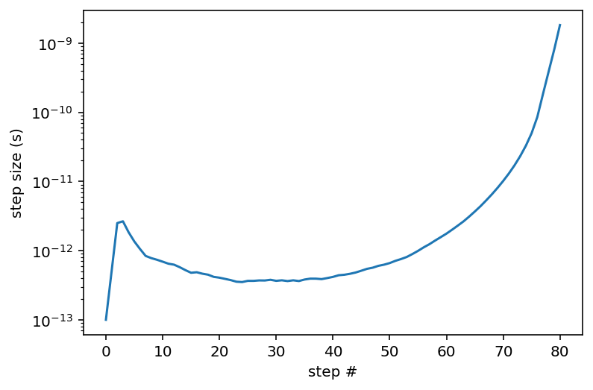 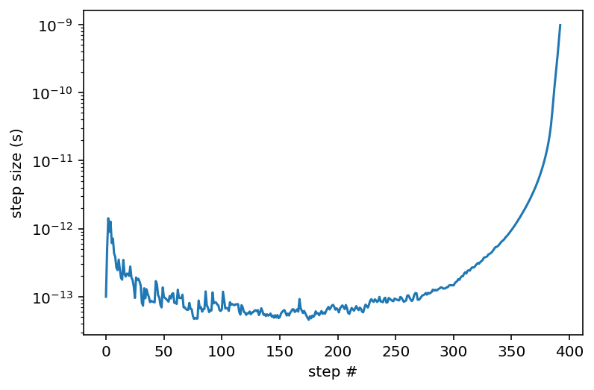 rel_tol = 0.1, abs_tol =1e-6
Runtime = 47 s
Reduce tolerance until convergence around rel_tol = 0.1
rel_tol = 0.01, abs_tol =1e-6
Runtime = 181 s
4/13/2023
14
Adaptive step size control
4/13/2023
15
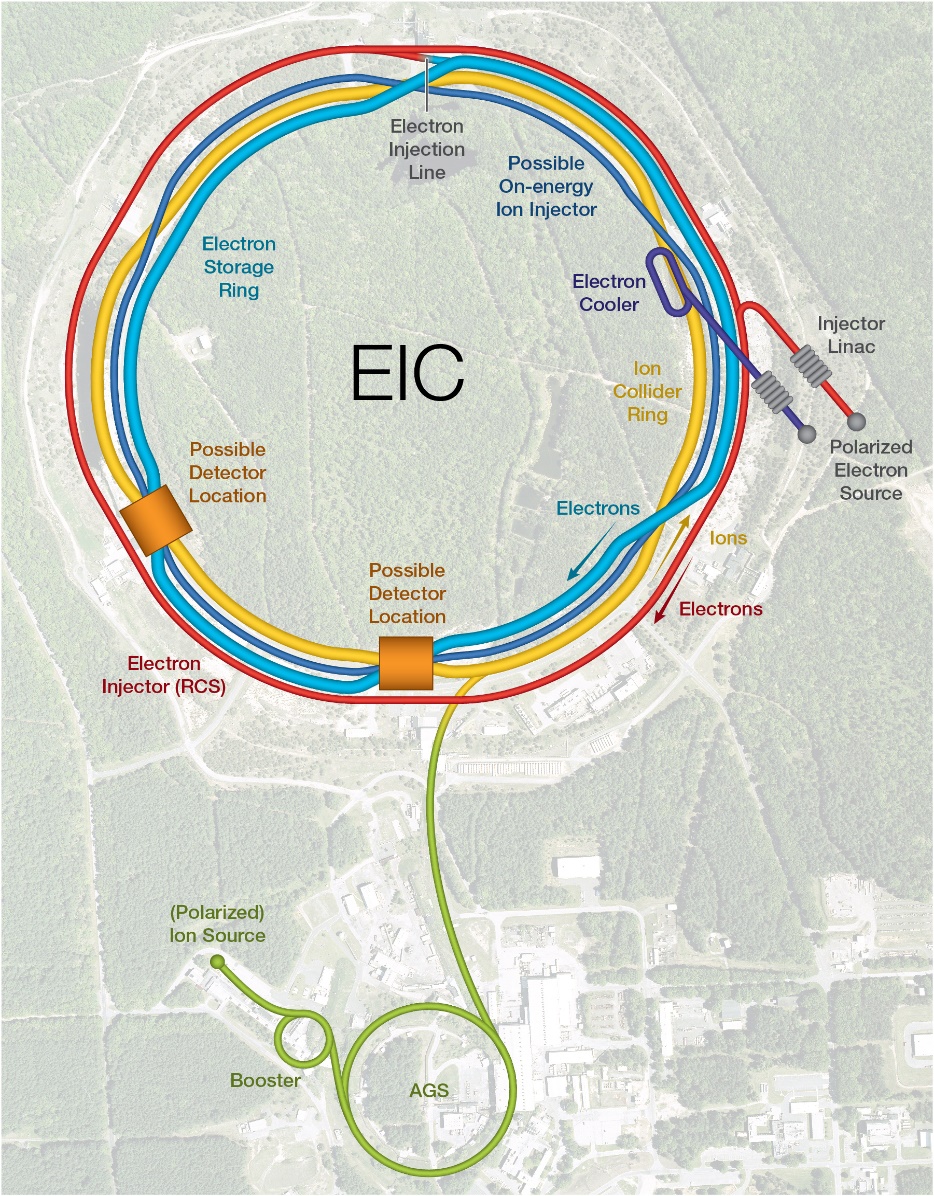 Application
EIC electron cooler design, optimization and simulation
4/13/2023
16
EIC Strong Hadron Cooling
Luminosity of the EIC benefits strongly from cooling the transverse and longitudinal hadron beam emittance.
Using a new scheme called Strong Hadron Cooling
Cool the hadron beam at 275 GeV, 100 GeV, and 41 GeV
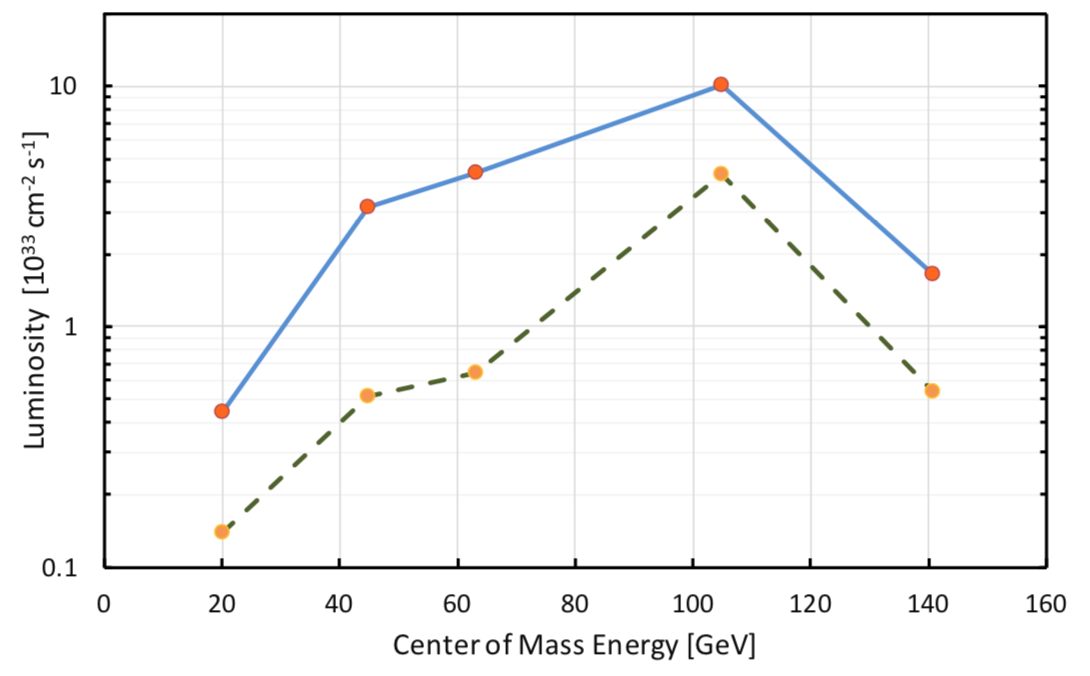 with SHC
w/o SHC
4/13/2023
17
EIC SHC ERL
SHC needs a high-quality electron beam with a high current, small energy spread, and small noise.
4/13/2023
18
Simulating EIC cooler injector
The cooler ERL lattice is modeled in Bmad, GPT, and Impact-T.
Validate simulations against each other
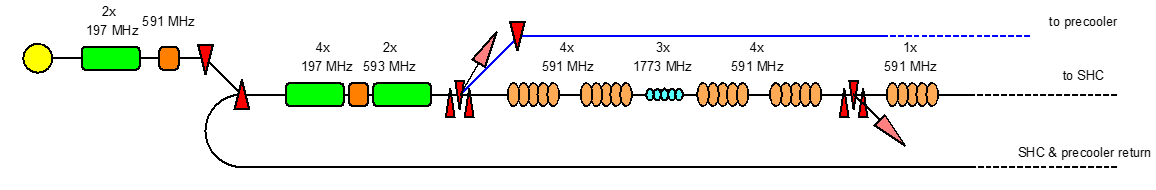 Injector
https://www.youtube.com/watch?v=eKwfPmaF3rk
4/13/2023
19
Simulating EIC cooler injector
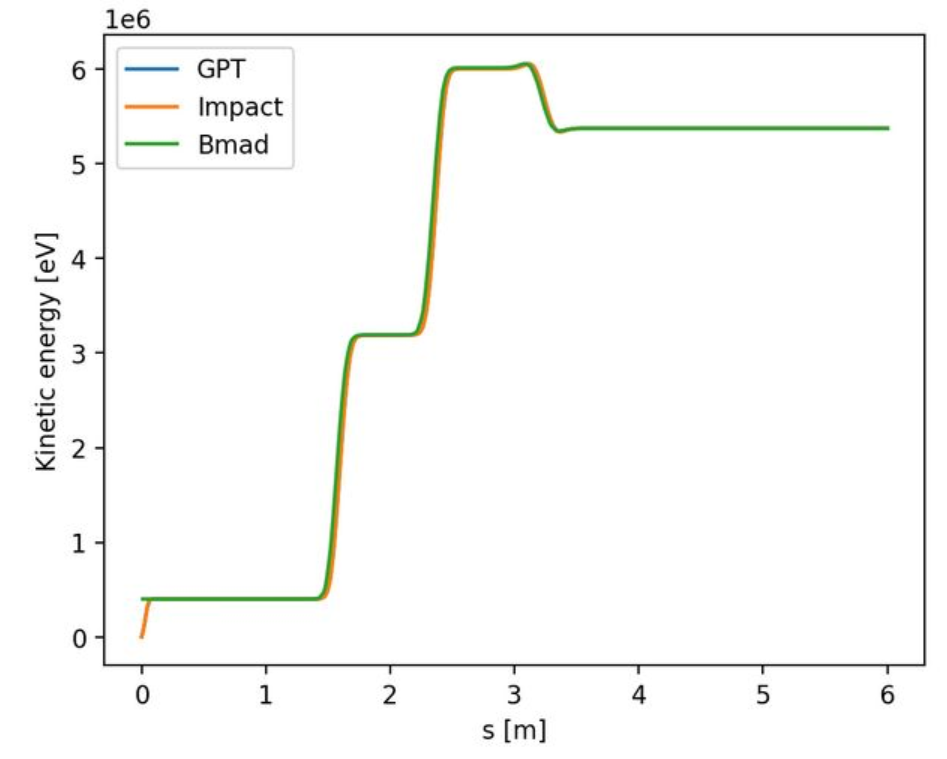 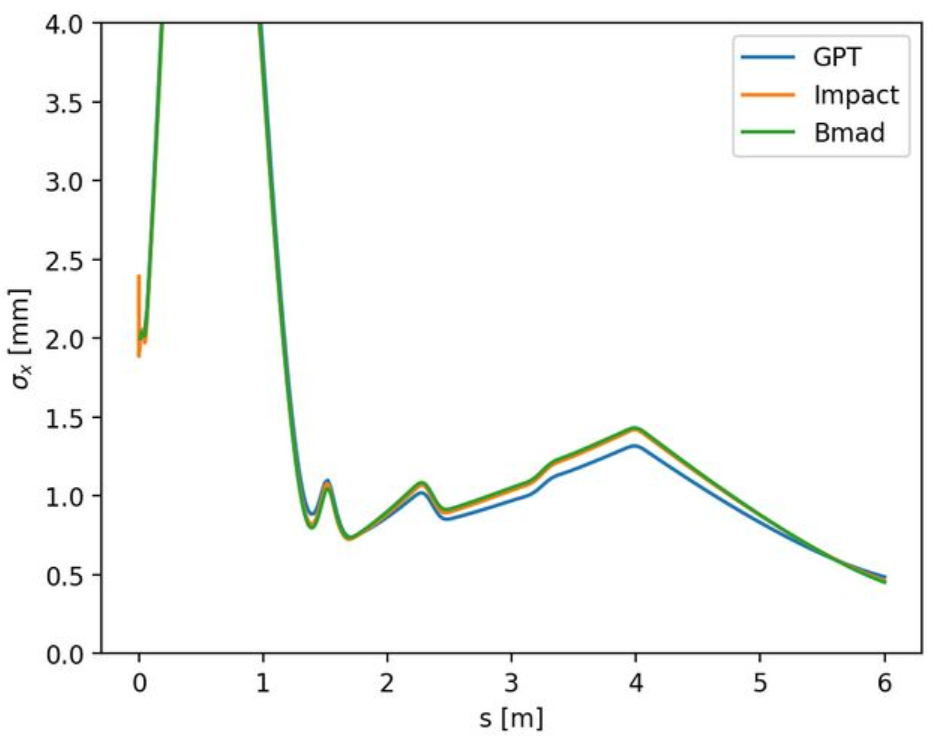 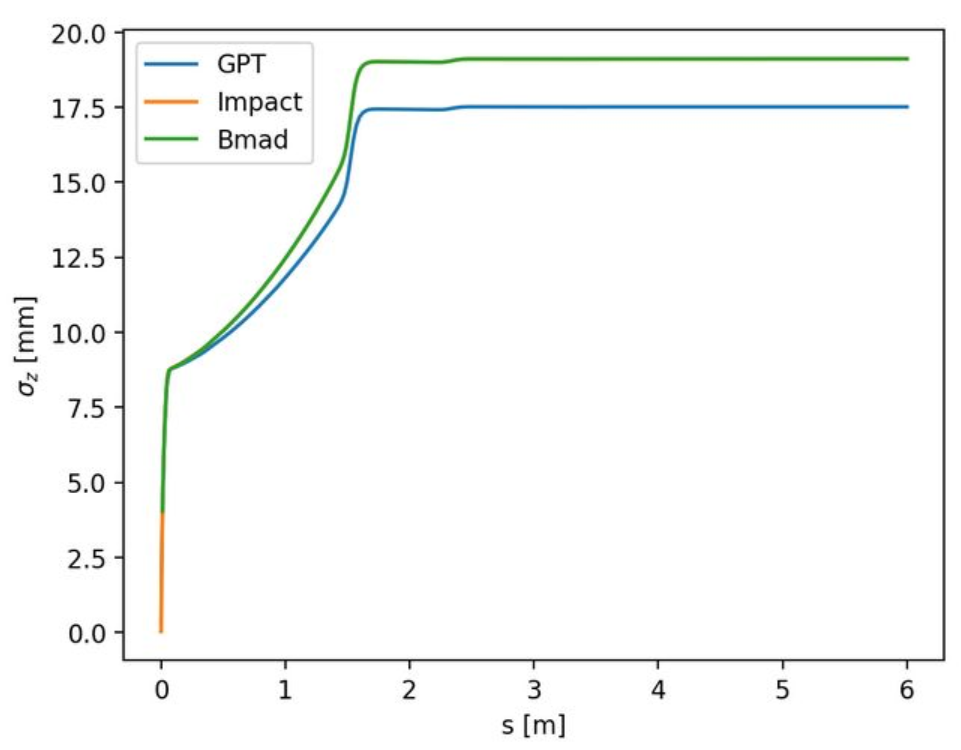 GPT bunch length is 10% shorter
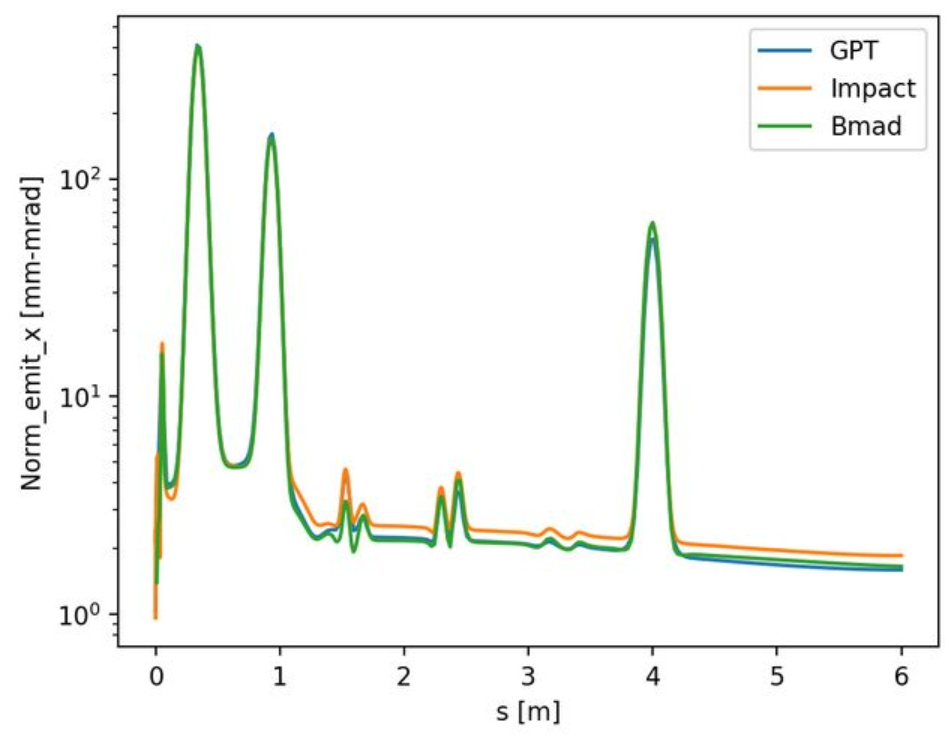 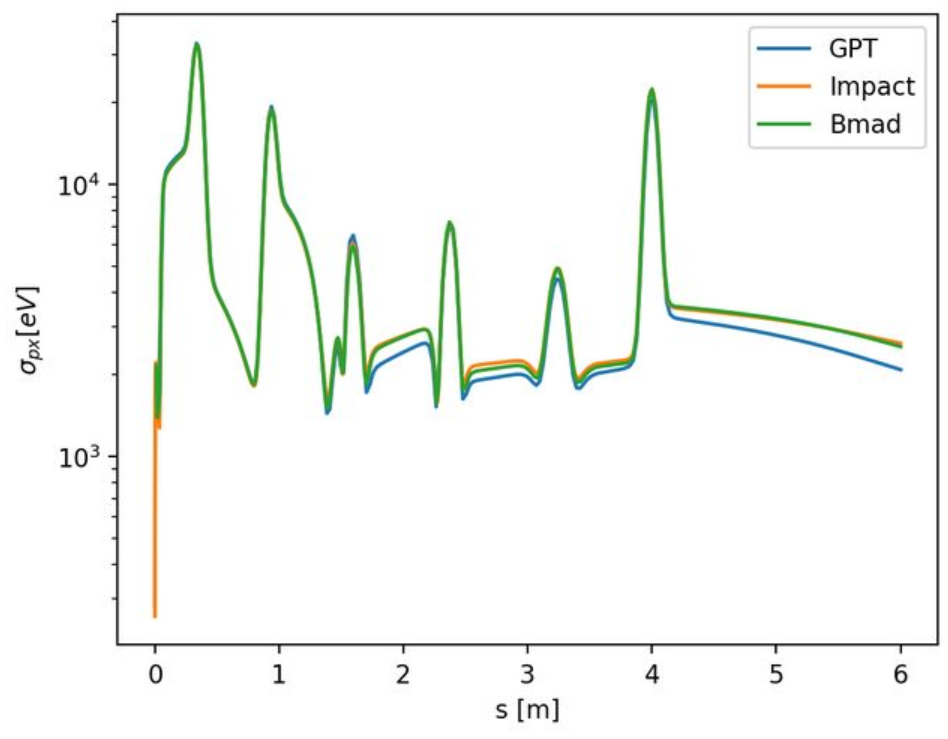 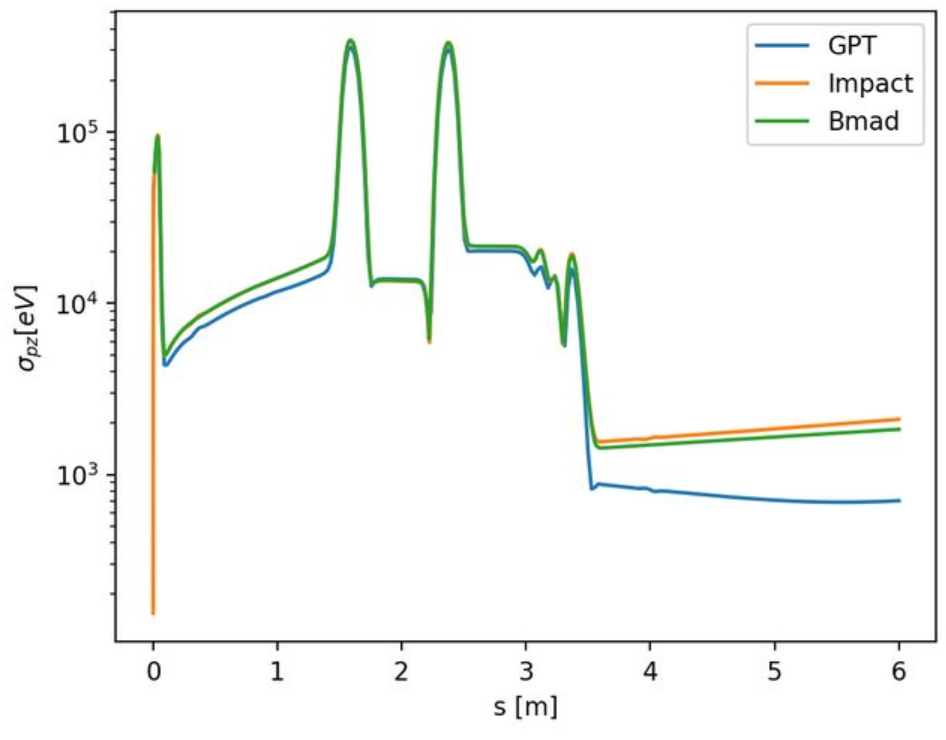 4/13/2023
20
Simulating EIC cooler injector
The longitudinal phase space looks different in GPT.
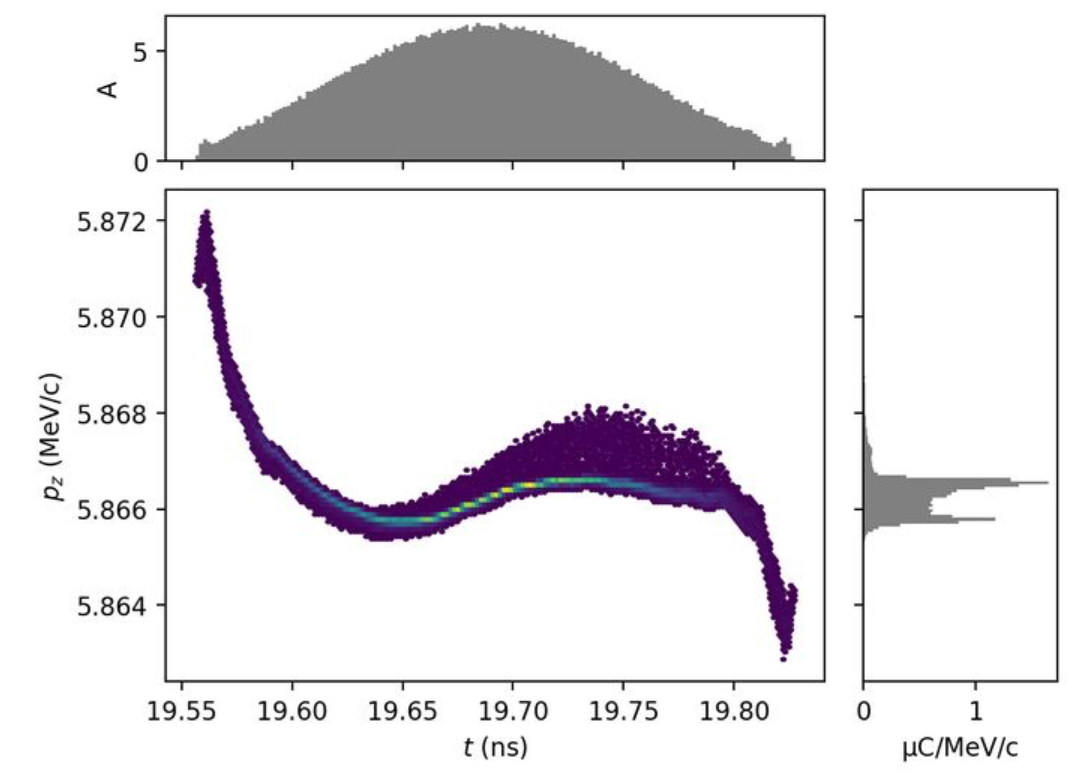 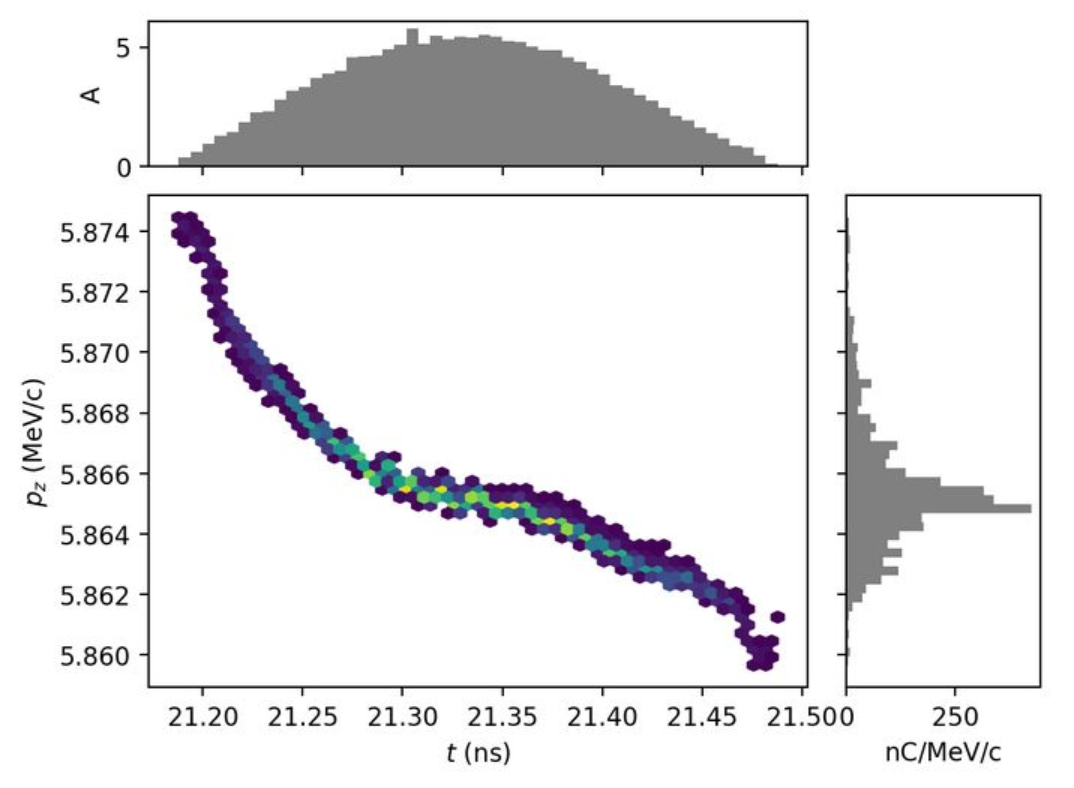 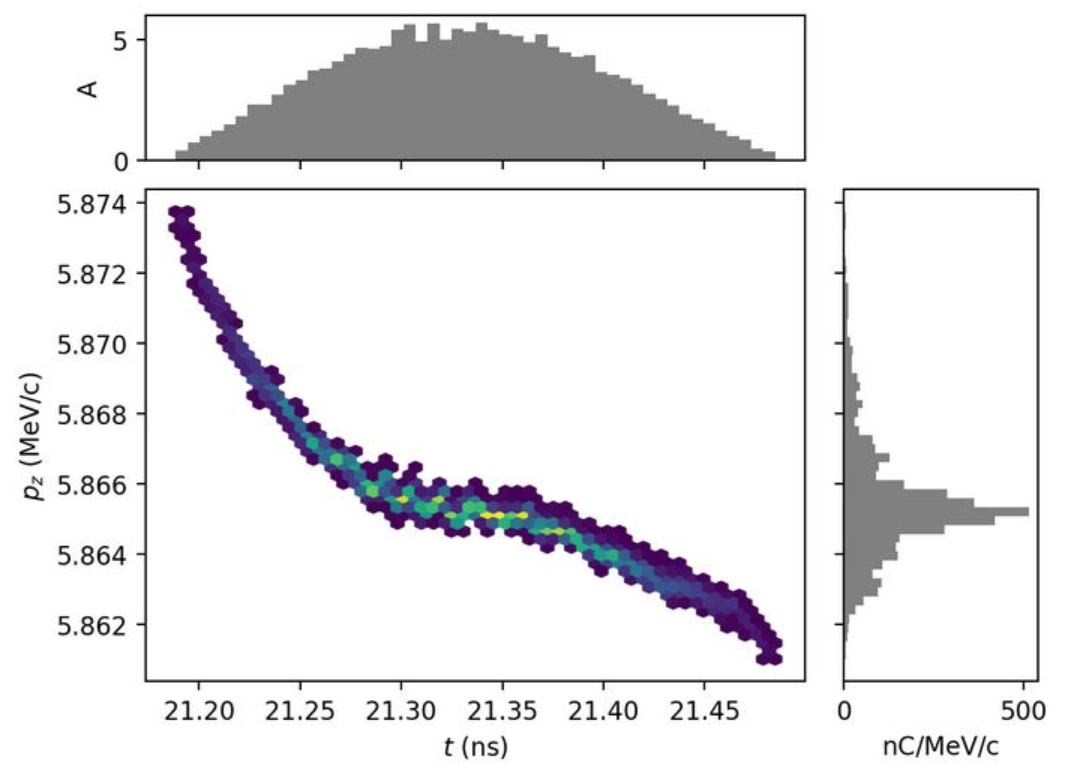 Impact-T
GPT
Bmad
4/13/2023
21
Space Charge Model Is Important
The space charge model in GPT may be inaccurate near the cathode due to small aspect ratio.
IGF method agrees with analytical formula even for extreme aspect ratios.
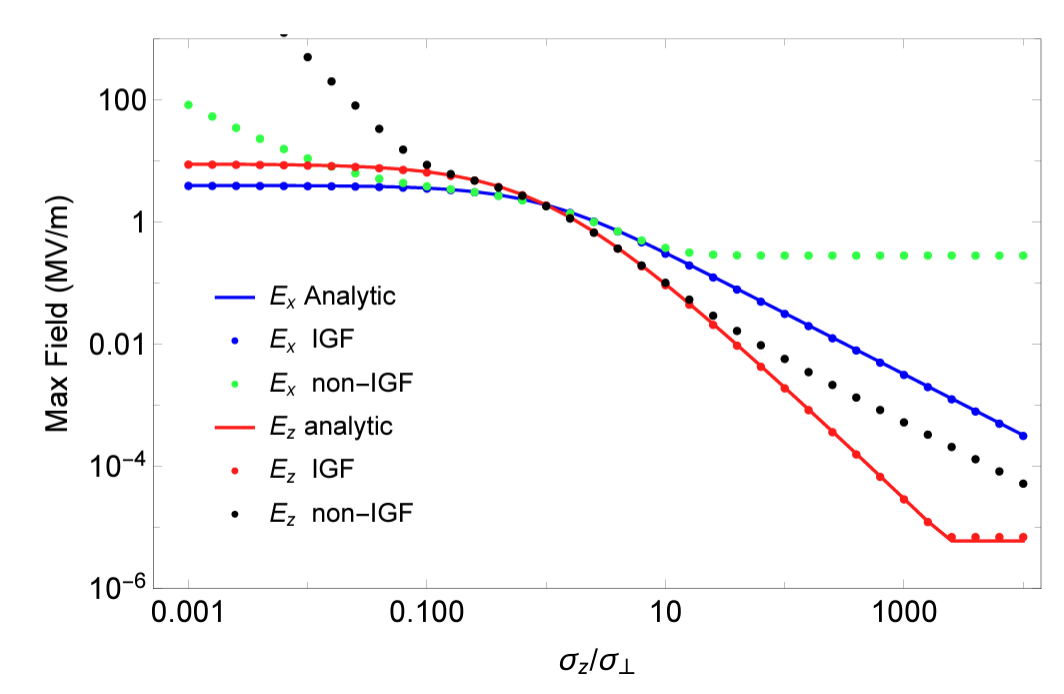 4/13/2023
22
Performance
With adaptive step size control, Bmad performs at least as good as Impact-T.
Bmad SC is parallelized with OpenMP to improve runtime. It can utilize multi-cores on a single machine. Future work can parallelize with MPI to run on high-performance clusters.
Space charge field calculation makes up 70% of the runtime!
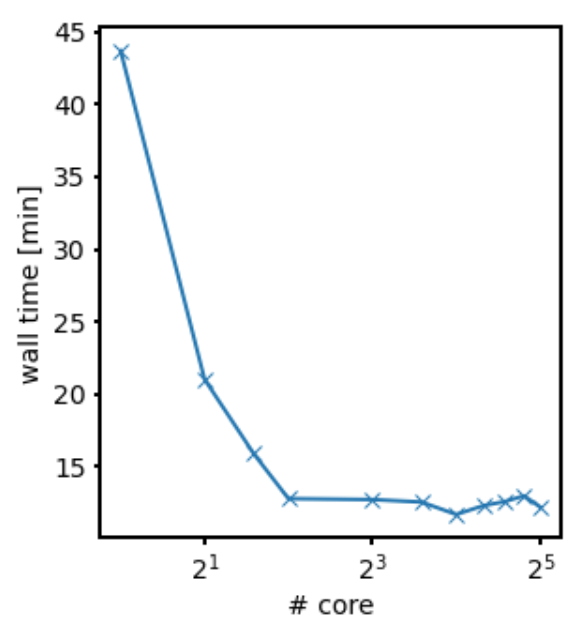 4/13/2023
23
Adaptive step size control
The adaptive stepper spends some time during emission, then saves time tremendously away from the cathode.
Users don’t have to guess a good step size.
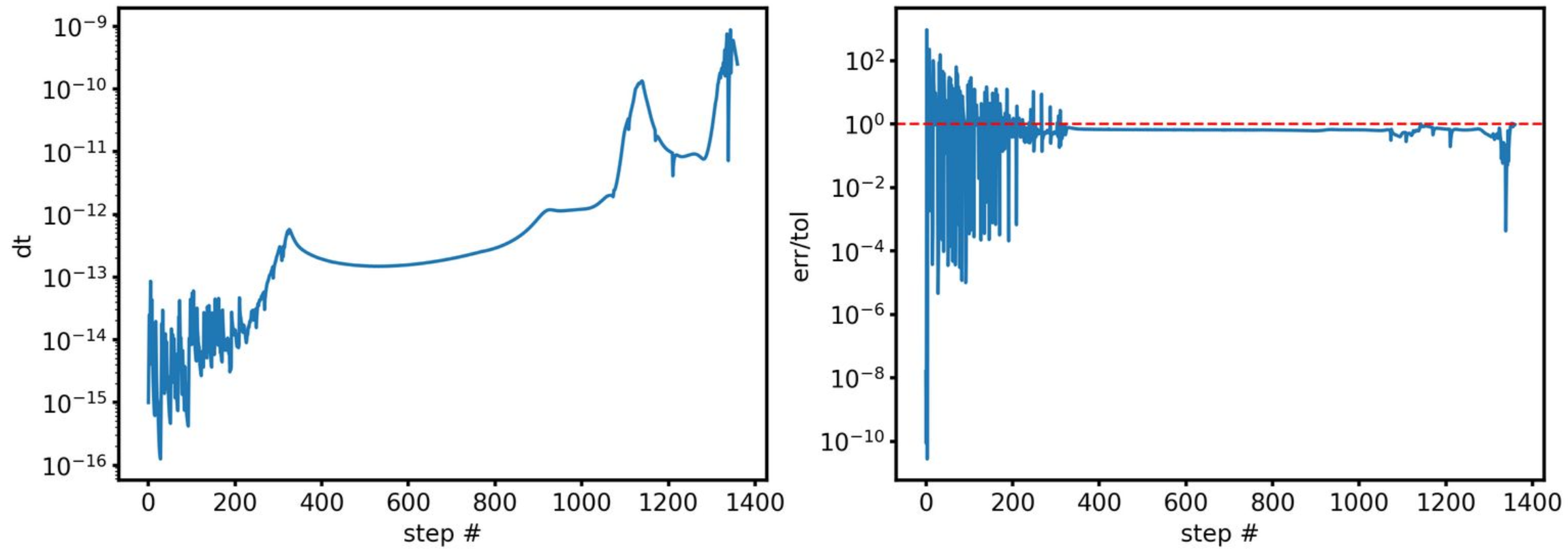 4/13/2023
24
Longitudinal Laser Shaping (ongoing)
The electron beam needs to have a uniform current profile in the cooling section to achieve optimal cooling rate.
We can control the initial longitudinal distribution by changing laser intensity → laser shaping
A Gaussian bunch from the cathode evolves into
What initial distribution gives us this in the end?
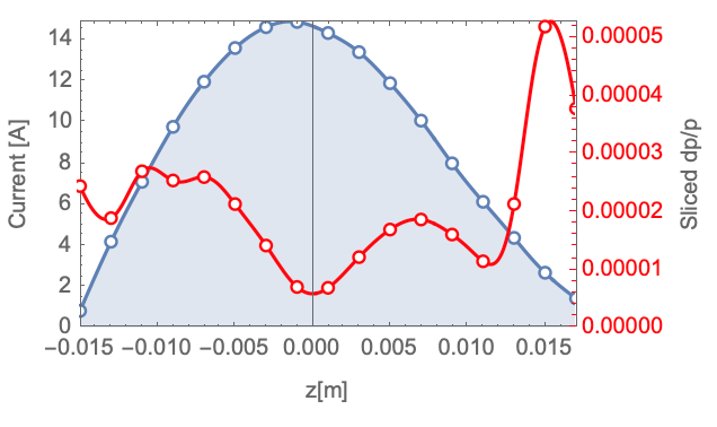 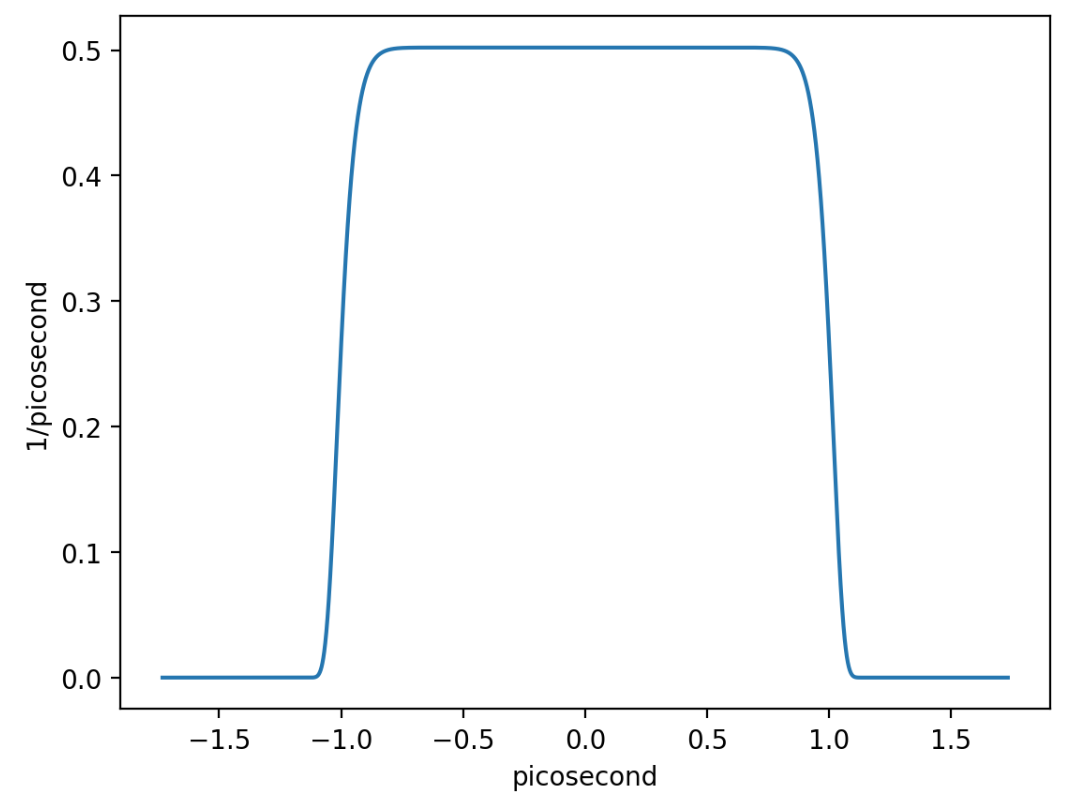 4/13/2023
25
Longitudinal Laser Shaping
We parametrize the initial longitudinal distribution by specifying N points of the PDF. The generator will interpolate them into a smooth distribution.
The final distribution is compared to a target super Gaussian distribution.
Tested optimizer on 
     AC 	gun lattice
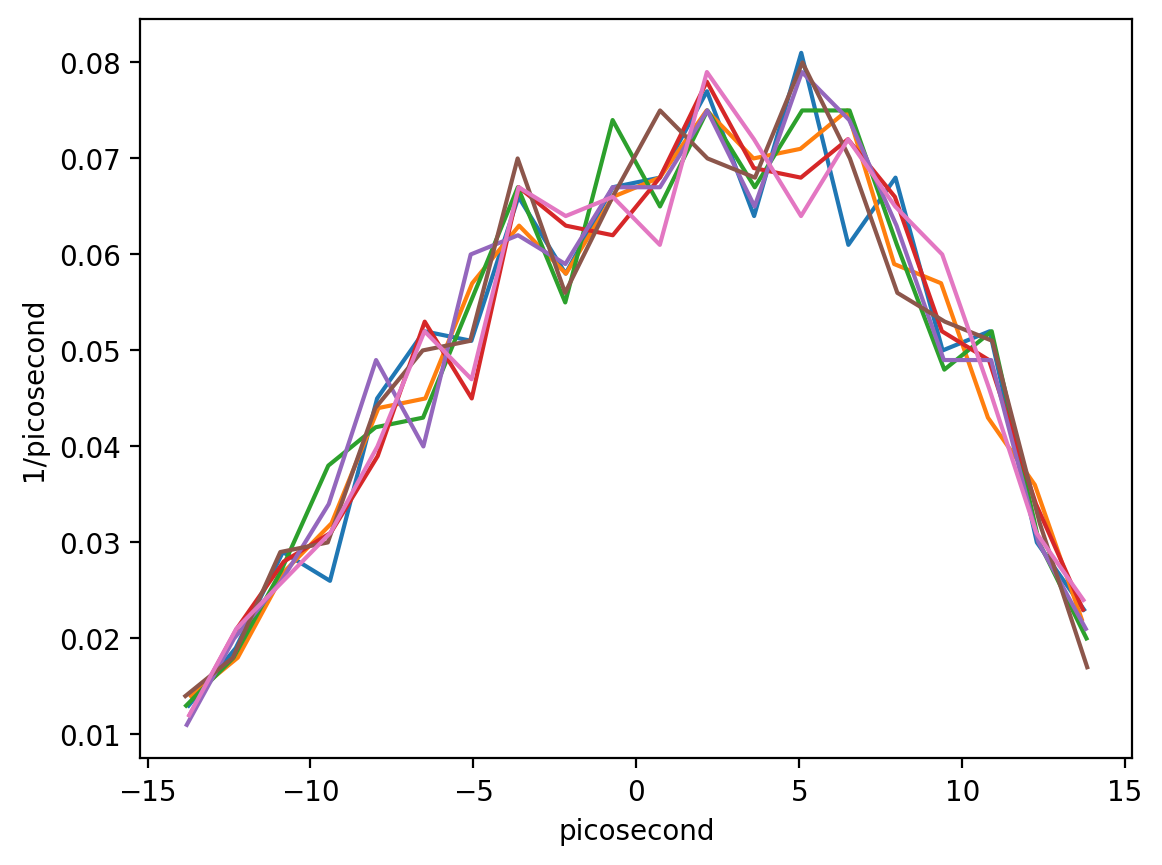 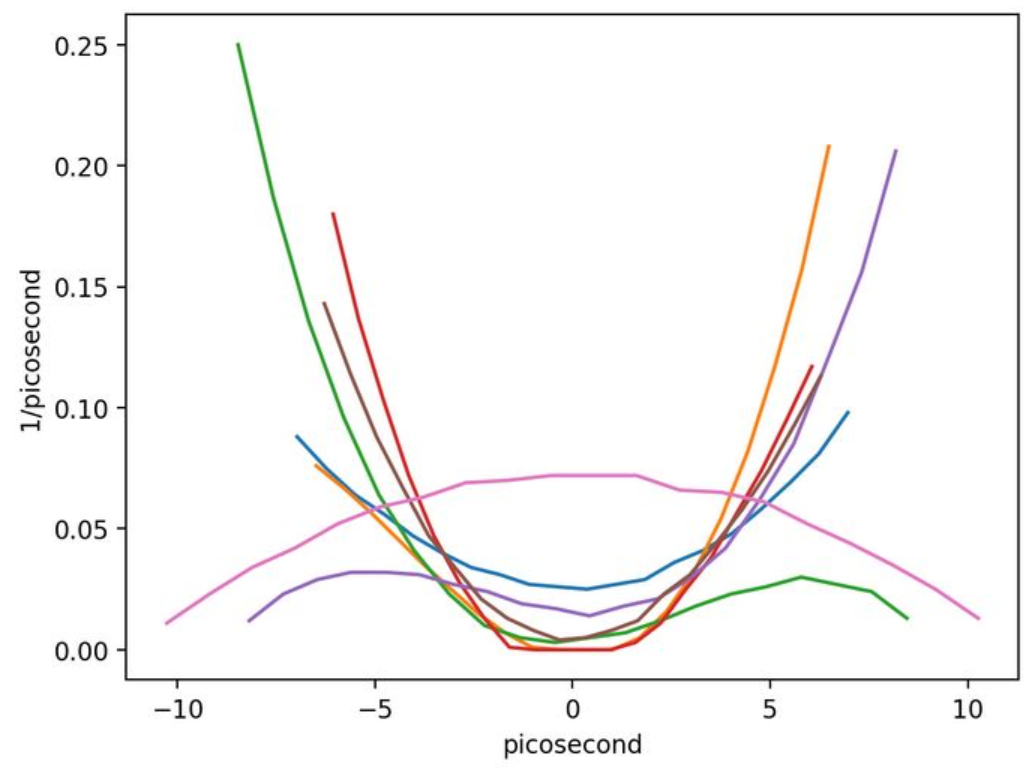 Initial distributions
Final distributions
4/13/2023
26
Questions?
4/13/2023
27